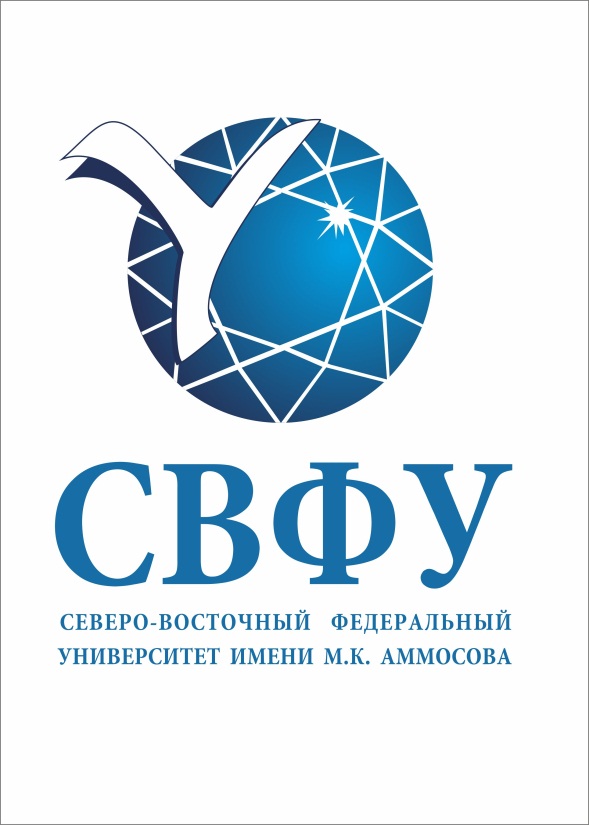 Проект образовательной программы СВФУ
«Энергоэффективность  и экологичность в строительстве»
Архангельская Е.А.
2016 год
Опыт других вузов
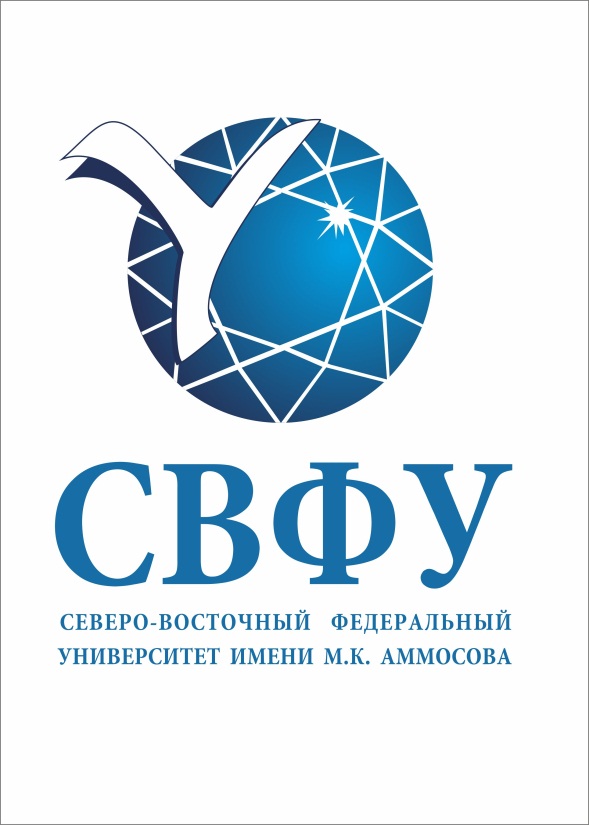 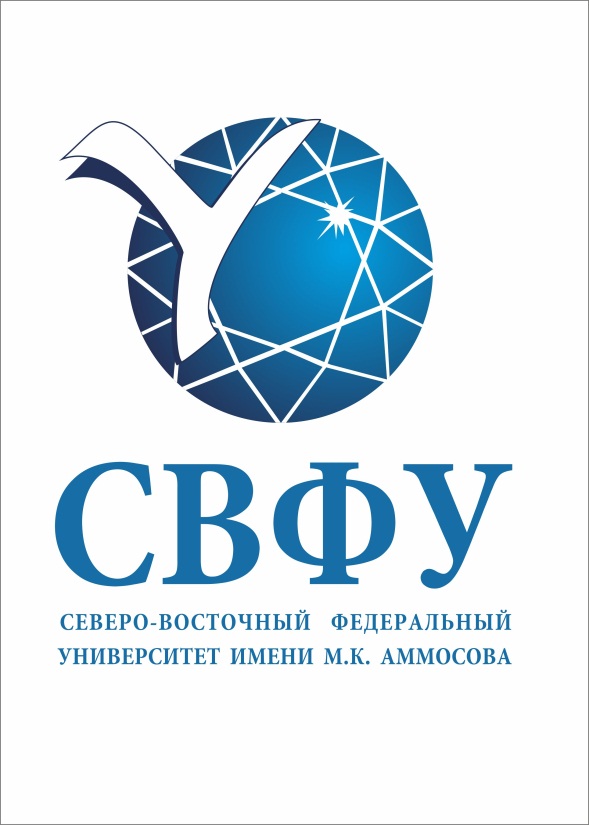 Казахстан КазАТУ и КИЭУ
бакалавриат «Энергетический менеджмент»
на базе «Электроэнергетика», «Теплоэнергетика», «Автоматизация и управление»
Россия  МАТИ
бакалавриат «Энергетический менеджмент»
на базе «Менеджмент»
Германия Лейпциг, HTWK
бакалавриат «Энергетика, строительство и  инженерия окружающей среды»
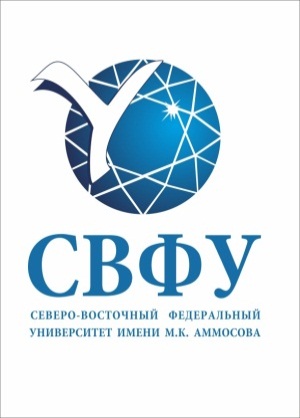 ФГОС ВО
Специальность
Область деятельности
13.03.01 Теплоэнергетика и теплотехника
исследование, проектирование, конструирование и эксплуатацию технических средств по производству теплоты, её применению, управлению ее потоками и преобразованию иных видов энергии в теплоту
совокупность технических средств, способов и методов человеческой деятельности для производства, передачи, распределения, преобразования, применения электрической энергии, управления потоками энергии, разработки и изготовления элементов, устройств и систем, реализующих эти процессы.
13.03.02 Электроэнергетика и электротехника
05.03.06 Экология и природопользование
проектные, изыскательские, научно-исследовательские, производ-ственные, маркетинговые, консалтинговые, экономические, юридические, обучающие, экспертные отделы, департаменты, бюро, центры, фирмы, компании, институты, занимающиеся охраной окружающей среды;
08.03.01 Строительство
инженерные изыскания, проектирование, возведение, эксплуатация, мониторинг, оценка и реконструкция зданий и сооружений; инженерное обеспечение и оборудование строительных объектов и городских территорий, а также транспортной инфраструктуры; предпринимательскую деятельность и управление производственной деятельностью в строительной и жилищно-коммунальной сфере, включая обеспечение и оценку экономической эффективности предпринимательской и производственной деятельности; техническую и экологическую безопасность в строительной и жилищно-коммунальной сфере.
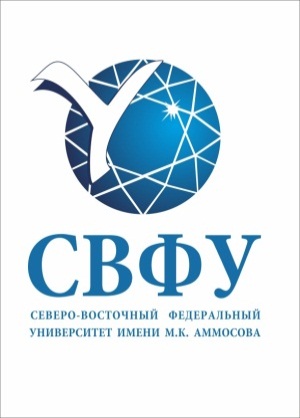 ФГОС ВО
Специальность
Объекты деятельности
13.03.01 Теплоэнергетика и теплотехника
тепловые и атомные электрические станции, системы энергообеспечения промышленных и коммунальных предприятий, объекты малой энергетики;
установки, системы и комплексы высокотемпературной и низкотемпературной теплотехнологии; паровые и водогрейные котлы различного назначения;
реакторы и парогенераторы атомных электростанций; паровые и газовые турбины, газопоршневые двигатели (двигатели внутреннего и внешнего сгорания);
энергоблоки, парогазовые и газотурбинные установки; установки по производству сжатых и сжиженных газов; компрессорные, холодильные установки; установки систем кондиционирования воздуха; тепловые насосы; 
химические реакторы, топливные элементы, электрохимические энергоустановки;
установки водородной энергетики;
вспомогательное теплотехническое оборудование; тепло- и массообменные аппараты различного назначения; тепловые и электрические сети; теплотехнологическое и электрическое оборудование промышленных предприятий; установки кондиционирования теплоносителей и рабочих тел; технологические жидкости, газы и пары, расплавы, твердые и сыпучие тела как теплоносители и рабочие тела энергетических и теплотехнологических установок 
….
13.03.02 Электроэнергетика и электротехника
электрические станции и подстанции электроэнергетические системы и сети системы электроснабжения объектов техники и отраслей хозяйства электроэнергетические, электротехнические, электрофизические и технологические установки высокого напряжения устройства автоматического управления и релейной защиты в электроэнергетике энергетические установки, электростанции и комплексы на базе нетрадиционных и возобновляемых источников энергии электрические машины, трансформаторы, электромеханические комплексы и системы, включая их управление и регулирование электрические и электронные аппараты…
….
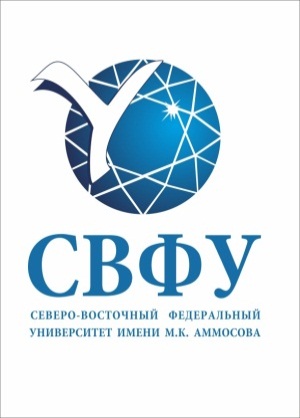 ФГОС ВО
Специальность
Объекты деятельности
05.03.06 Экология и природопользование
природные и природно-техногенные ландшафты; инженерно-экологические системы; предприятия по производству рекультивационных работ и работ по созданию культурных ландшафтов и охране земель сельскохозяйственных поселений, рекреационные системы, агроландшафты;  системы мониторинга и очистных установок для предупреждения и устранения загрязнений окружающей среды;  техногенные объекты в окружающей среде; средства и способы, используемые для уменьшения выбросов в окружающую среду; 
процесс создания нормативно-организационной документации
08.03.01 Строительство
промышленные, гражданские здания, инженерные, гидротехнические и природоохранные сооружения;
строительные материалы, изделия и конструкции;
системы теплогазоснабжения, электроснабжения, вентиляции, водоснабжения и водоотведения зданий, сооружений и населенных пунктов;
природоохранные объекты и объекты природной среды, взаимодействующие со зданиями и сооружениями;
объекты недвижимости, земельные участки, городские территории, объекты транспортной инфраструктуры;
объекты городской инфраструктуры и жилищно-коммунального хозяйства;
машины, оборудование, технологические комплексы и системы автоматизации, используемые при строительстве, эксплуатации, обслуживании, ремонте и реконструкции строительных объектов и объектов жилищно-коммунального хозяйства, а также при производстве строительных материалов, изделий и конструкций.
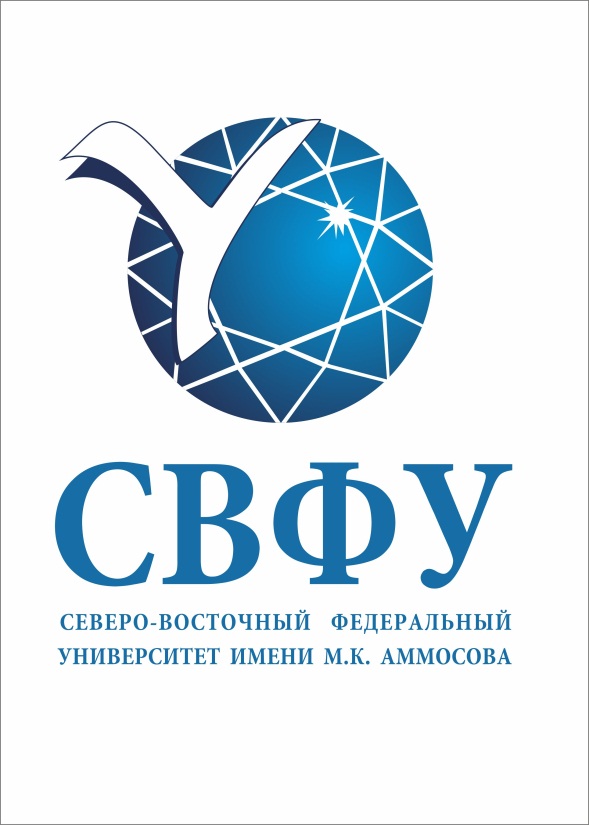 Разработка и реализация ОП прикладного бакалавриата
2017-18 год
Основные вызовы современного строительства
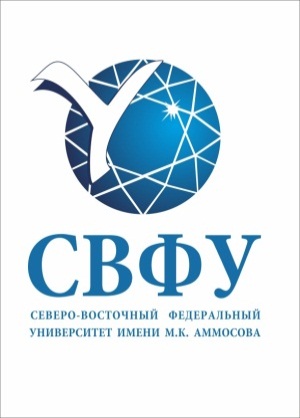 Энергоэфективность:  высокое  энергопотребление зданий 
45% от общего  энергопотребления (до 90% - отопление)
Россия
Германия
85 кВт/м2
250-300 кВт/м2
Экологичность: минимальное воздействие на окружающую среду в строительстве и эксплуатации. Экологичные материалы. Комфорт и микроклимат  внутри здания
Экономичность:  снижение объемов затрат на весь период жизненного цикла ОН
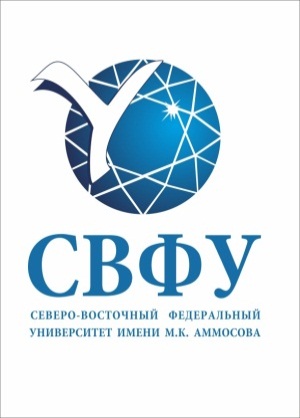 Основные пути решения проблем
Повышение теплозащиты здания
оптимизация архитектурных форм  и объемно–планировочных решений
проектирование новых конструктивных решений
использование эффективных теплоизоляционных материалов
Повышение эффективности инженерных систем
создание эффективных систем отопления, вентиляции
использование нетрадиционных видов энергии
автоматизация систем отопления, вентиляции, охлаждения, горячего водоснабжения и освещения и др
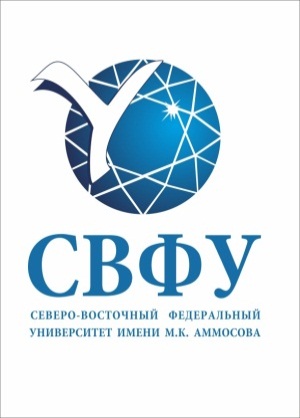 Основные пути решения проблем
Управленческие решения на повышении экономичности
выбор наиболее эффективного управления, сервисного обслуживания и эксплуатации объектов недвижимости
разработка энерго-и ресурсосберегающих мероприятий при реконструкции и модернизации
Повышение экологичности зданий
проектирование конверсионных технологий и систем рекуперации и рециркуляции ресурсов
управление и утилизация отходами
применение инженерных концепций устойчивого развития
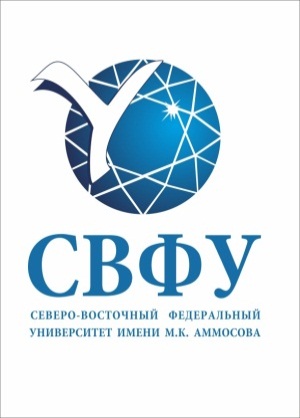 08.03.01:  профиль «Энергоэффективность и экологичность в строительстве»
Основные виды деятельности
производственно-технологическая и производственно-управленческая деятельность;
монтажно-наладочная и сервисно-эксплуатационная деятельность;
Основные профессиональные задачи выпускника
реализация мер экологической безопасности, экологическая отчетность в строительстве и жилищно-коммунальной сфере;
реализация мер по энергосбережению и повышению энергетической эффективности зданий, строений и сооружений;
участие в инженерных изысканиях и проектировании строительных объектов, объектов жилищно-коммунального хозяйства; 
мониторинг и проверка технического состояния, остаточного ресурса строительных объектов, оборудования и объектов жилищно-коммунального хозяйства;
организация и проведение испытаний строительных конструкций изделий, а также зданий, сооружений, инженерных систем;
организация подготовки строительных объектов и объектов жилищно-коммунального хозяйства к сезонной эксплуатации;
монтаж, наладка, испытания, сдача в эксплуатацию и эксплуатация конструкций, инженерных систем и оборудования строительных объектов, объектов жилищно-коммунального хозяйства;
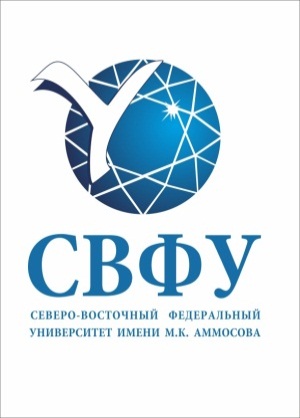 Базовый учебный план
Блок-1
Блок -2
Блок -3
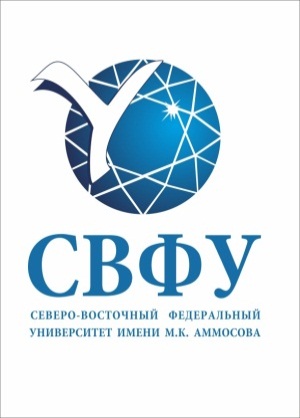 Идеология проектирования вариативной части
Работодатели
ДПК
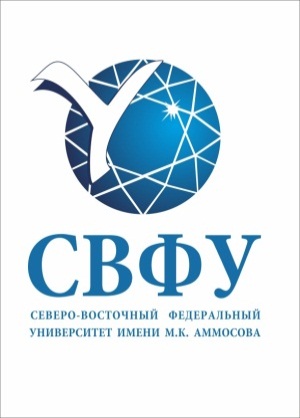 Дополнительные профессиональные компетенции, вводимые вузом
ДПК-1
способностью разрабатывать программы энергосбережения и ресурсобережения;
ДПК-2
способностью проводить технико-экономическое обоснование энерго-и ресурсосберегающих мероприятий при реконструкции и модернизации;
ДПК-3
умением проводить расчеты в сфере обеспечения энергоэффективности и ресурсосбережения в зданиях;
ДПК-4
способностью внедрять, использовать наиболее эффективные технологии и оборудование при использовании энергетических ресурсов;
ДПК-5
знанием основных моделей энергосервисной деятельности в гражданском строительстве;
ДПК-6
знанием основных требований энергетического обследования зданий, энергетического паспорта;
ДПК-7
способностью проводить предварительное технико-экономическое обоснование проектных решений энергоэкономичных зданий;
ДПК-8
способностью использовать возобновляемые источники энергии в архитектурно-строительном проектировании;
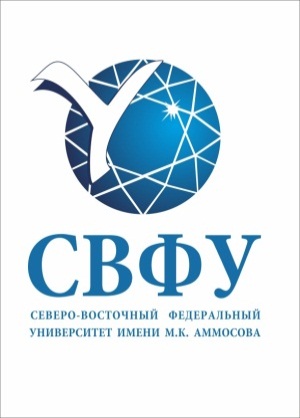 Дополнительные профессиональные компетенции, вводимые вузом
ДПК-9
способностью  обеспечивать  соблюдение экологической безопасности и планировать экозащитные мероприятия при строительстве и реконструкции;
владением знаниями об основах устойчивого развития  в строительстве, о теоретических основах экологического мониторинга, нормирования и снижения загрязнения окружающей среды, техногенных систем и экологического риска;
ДПК-10
ДПК-11
владением навыками эксплуатации очистных установок, очистных сооружений и полигонов; знанием технологических процессов по переработке, утилизации и захоронению твердых и жидких отходов;
Профессиональная переподготовка
6-9 з.е.
ДПК
ПК
Модуль 1
Модуль 2
Модуль 3
Модуль 4
Модуль 5
33-48 з.е.
30-40 з.е.
87-93 з.е.
Модули/дисциплины
традиционные
53-57 з.е.
99-105 з.е.
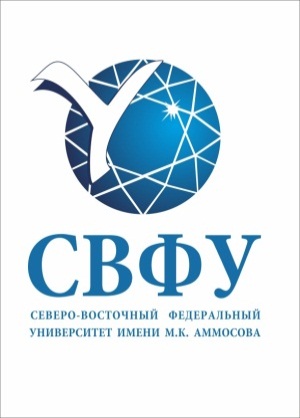 Разработка программы профессиональной переподготовки
Программа профессиональной  переподготовки «Энергоэффективность и экологичность зданий»
Объем часов:  не менее 1000 ак.часов (не менее 30 з.е.)
Основная концепция образовательной программы профессиональной переподготовки
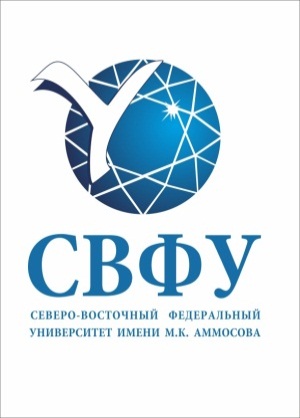 управляющие
управляющие ОН
проектировщики
Строители
энергетики
архитекторы
профессиональные компетенции в области энергоэффективности ресурсобережения
теплотехники
Инженеры эксплуатационщики
Цель:  подготовка лидеров  в  реализации концепции энергоэффективности  и  экологичности  зданий
Основные принципы организации образовательного процесса
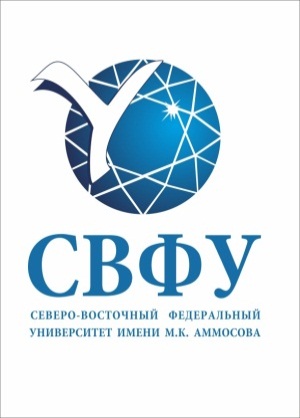 Междициплинарность;
Практико-ориентированность;
Работа в командах; Развитие лидерских качеств;
Участие студентов в решении реальных проектов;
Формирование новых профессиональных компетенций;
Более полное внедрение принципов Болонского процесса;
Эффективное использование дистанционных образовательных технологий обучения;
SWOT - анализ
Слабые стороны
Сильные стороны
Недостаточное использование дистанционных технологий
Ограничения ФГОС ВО, в рамках одного УГНС
Неустойчивость формирования штатного расписания
Высокие цены для абитуриентов
Профессионализм ППС
Достаточный уровень МТБ
Широкий спектр образовательных услуг
Статус федерального университета
Хорошая связь с работодателями
Приветствие новых образовательных технологий
Возможности
Угрозы
Развитие дистанционных технологий (с другими вузами, предприятиями)
Мобильность студентов
Двойной диплом с зарубежными вузами
Расширение образовательных услуг в ДПО
Привнесение в ОП лучшего опыта ЕС
Адаптация профессионального образования к изменяющимся потребностям общества и рынка труда
Отсутствие КЦП 
Разница образовательных и профессиональных стандартов
Непонимание работодателей диплома нового профиля «бакалавра»
Частые изменения, корректировка ФГОС ВО
В 2018 году не будет выпускника!
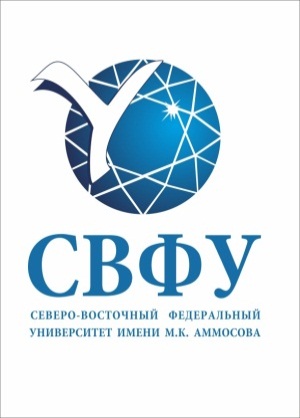 Сроки реализации проекта
Разработка новой образовательной программы профессиональной переподготовки
2016
Создание  Центра дистанционного  обучения, более тесная интеграция  с предприятиями строительного комплекса, ЖКХ и энергетики республики Саха (Якутия), вузов- партнеров
20162017
2017
Реализация ППП для студентов бакалавров ИТИ и ФТИ
20162017
Разработка новой образовательной программы прикладного бакалавриата
Реализация на базе Инженерно-технического института Северо-Восточного федерального университета имени М.К. Аммосова нового профиля прикладного бакалавра по направлению 08.03.01. Строительство
20172018